Board of Scientific CounselorsUpdate from the NCHS Director
Brian C. Moyer, Ph.D., NCHS Director
September 17, 2020
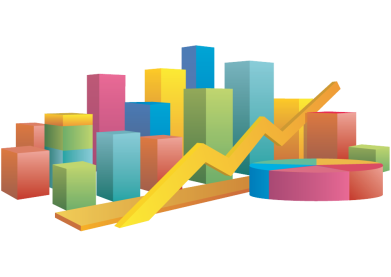 Planning for a More Modern NCHS
Data modernization
Harness new data sources and techniques
Expand the capacity and scope of statistical analysis
Connect data across the statistical system
Building an NCHS Workforce for the Future
Strategic Planning process underway
Bottom up and top down efforts
Seeking input from stakeholders
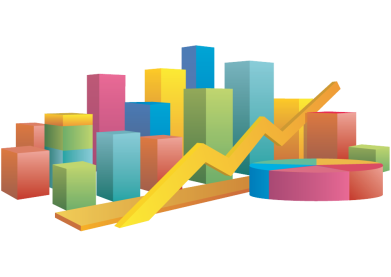 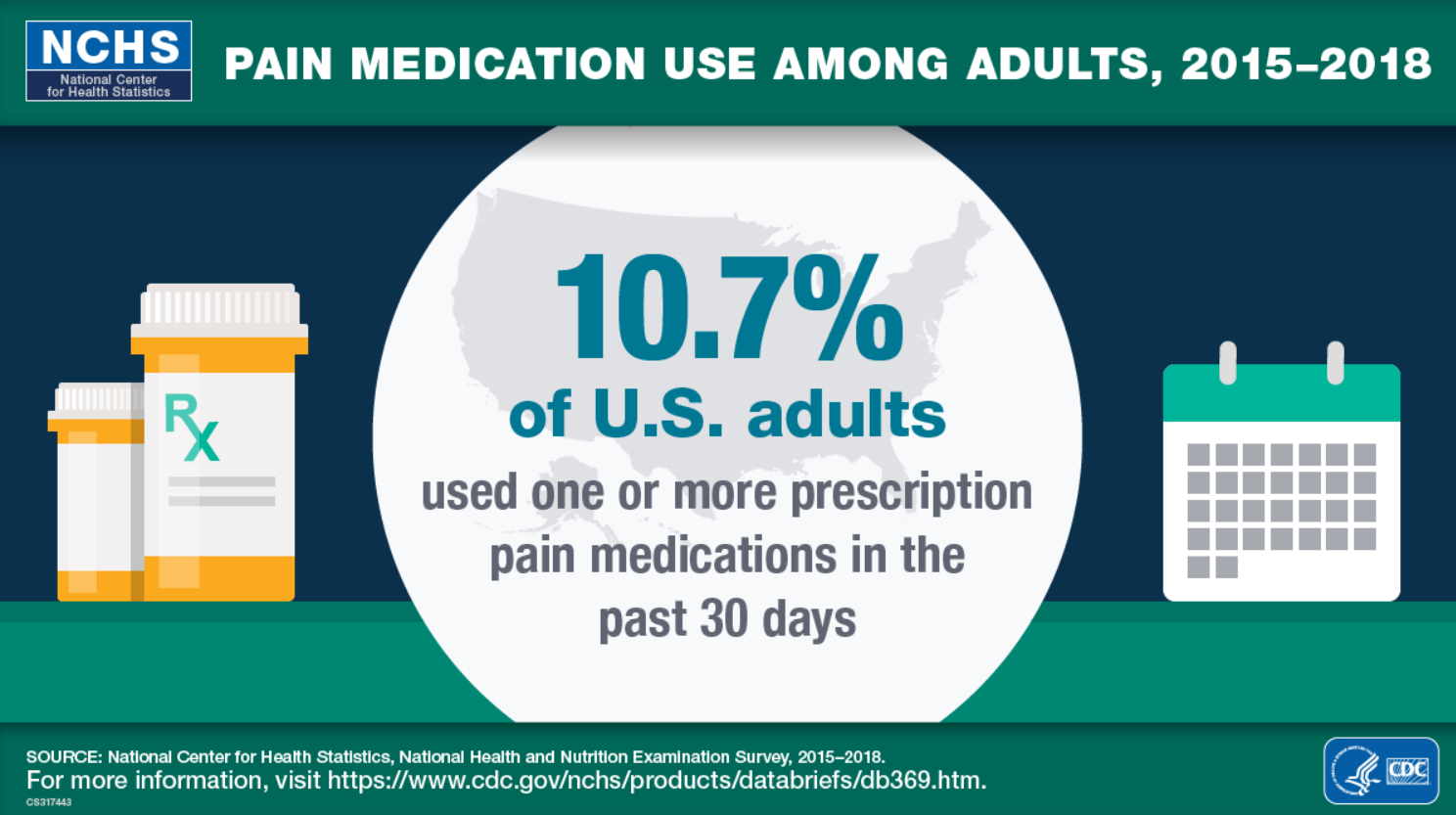 Communicating about NCHS Data
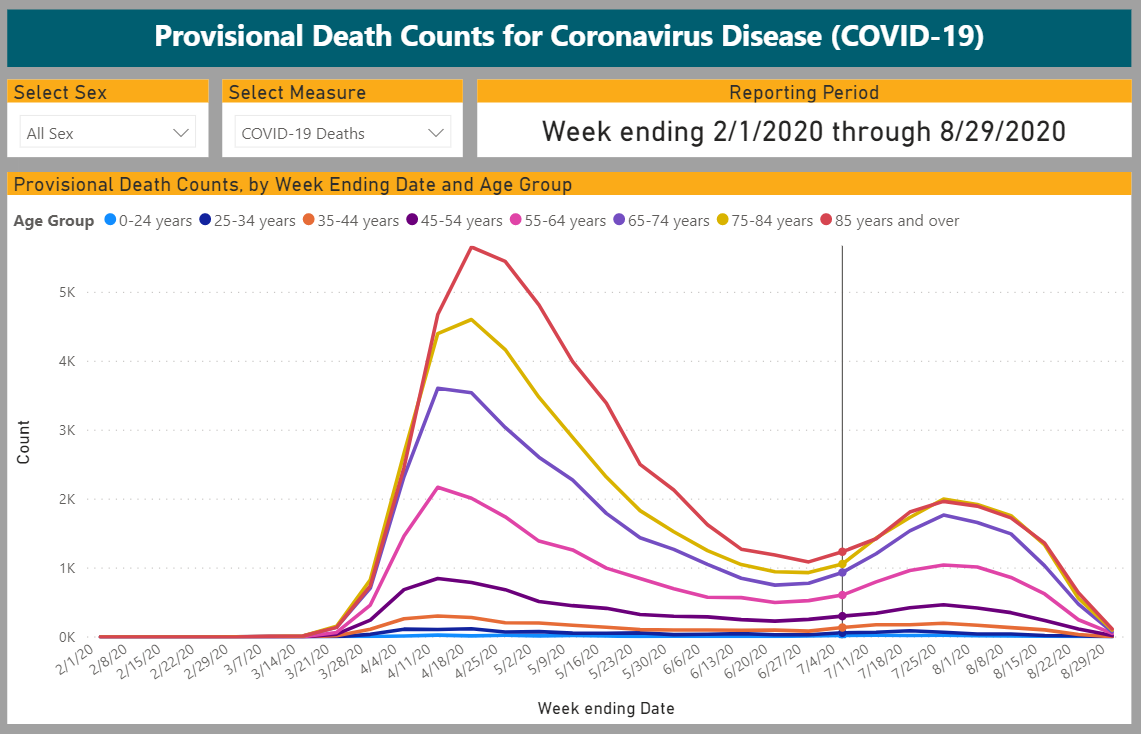 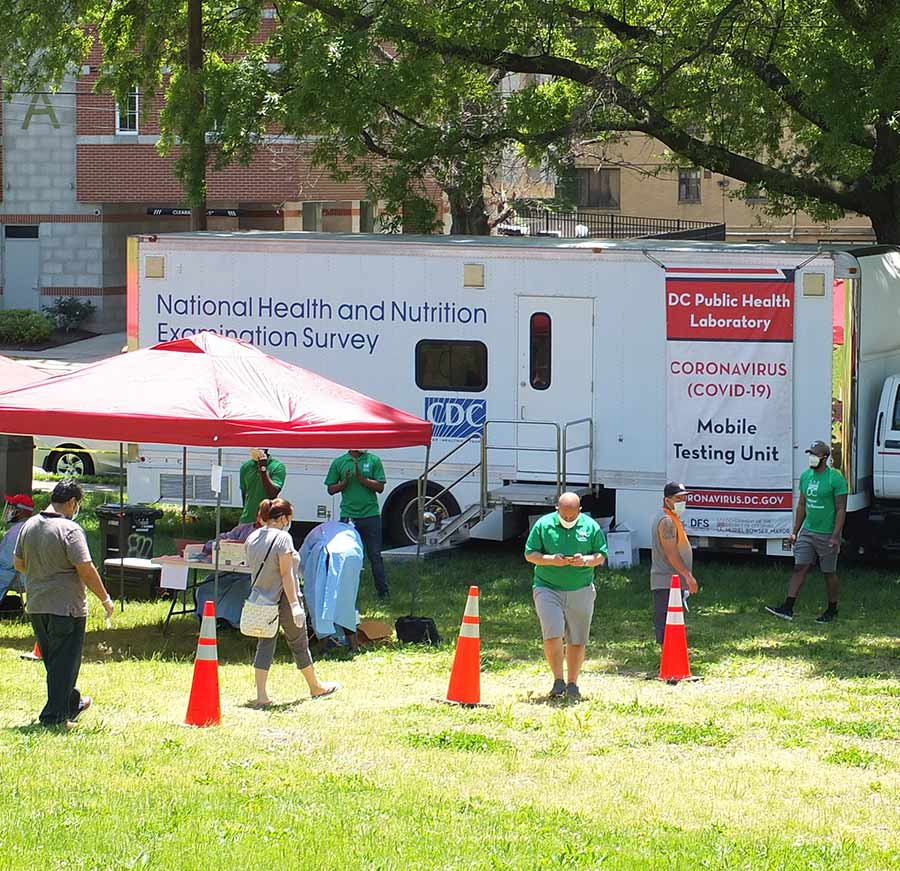 Household Pulse Survey
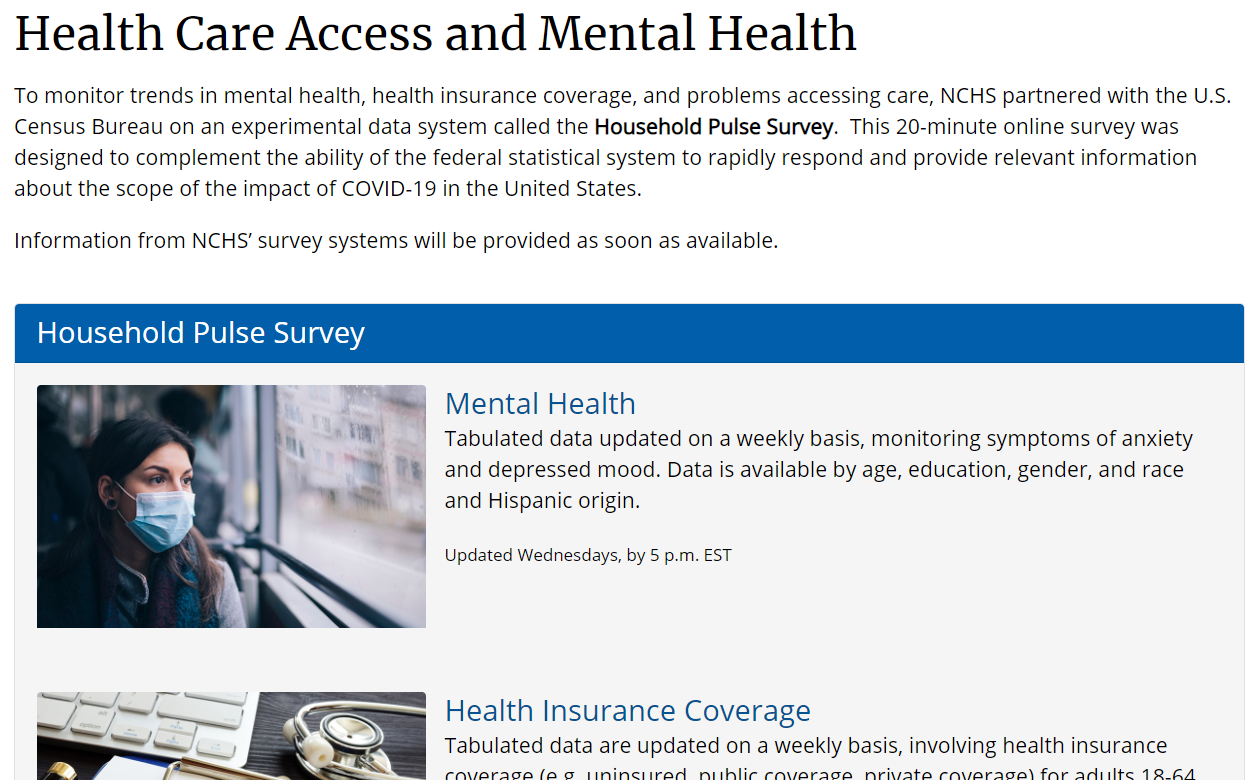 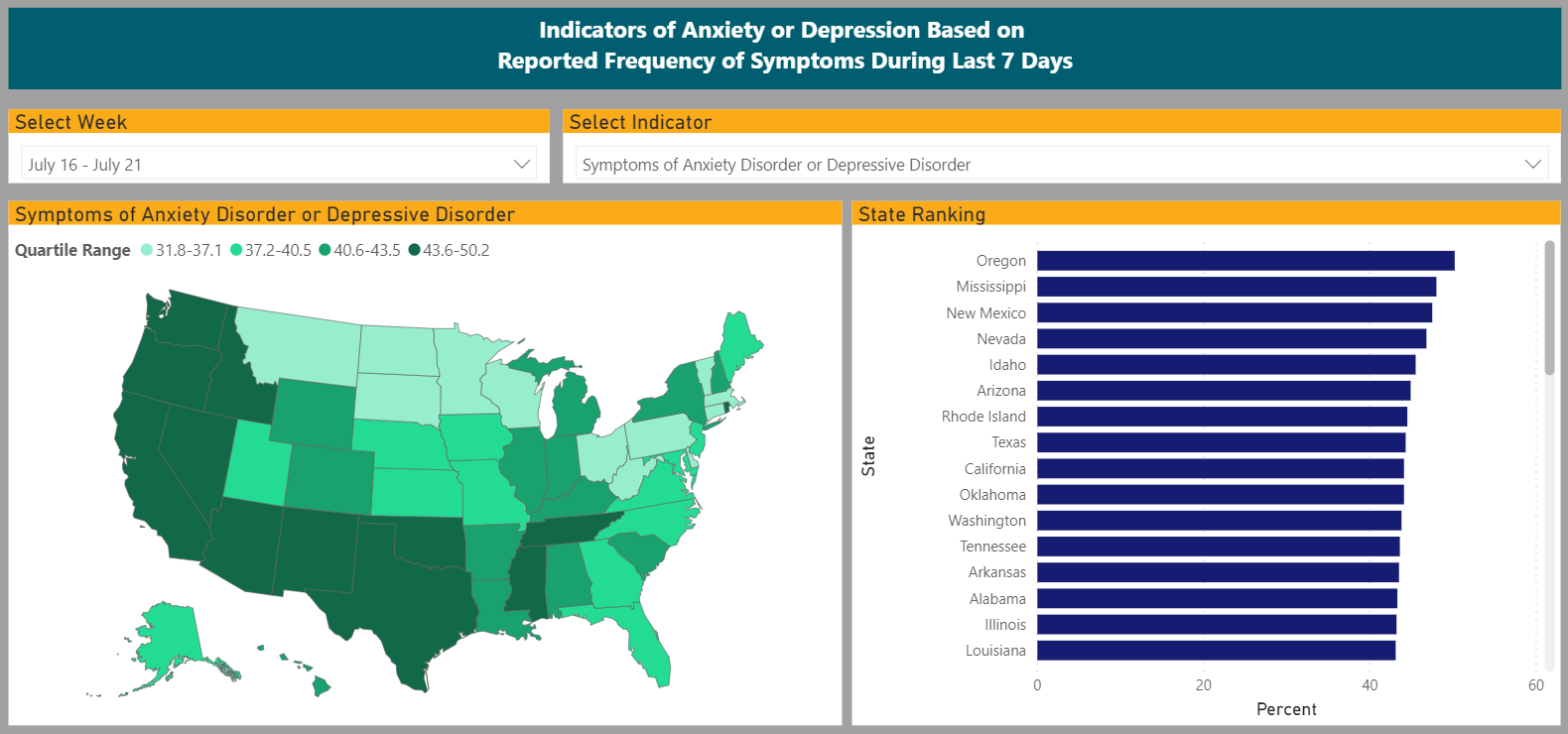 https://www.cdc.gov/nchs/covid19/health-care-access-and-mental-health.htm
Evidence-Based Policymaking Act
Commitment to a cross-government effort
Recent focus
New committees & workgroups
OMB guidance issued
Case Studies on data sharing, 
linking, and privacy 
Portals for improved data access
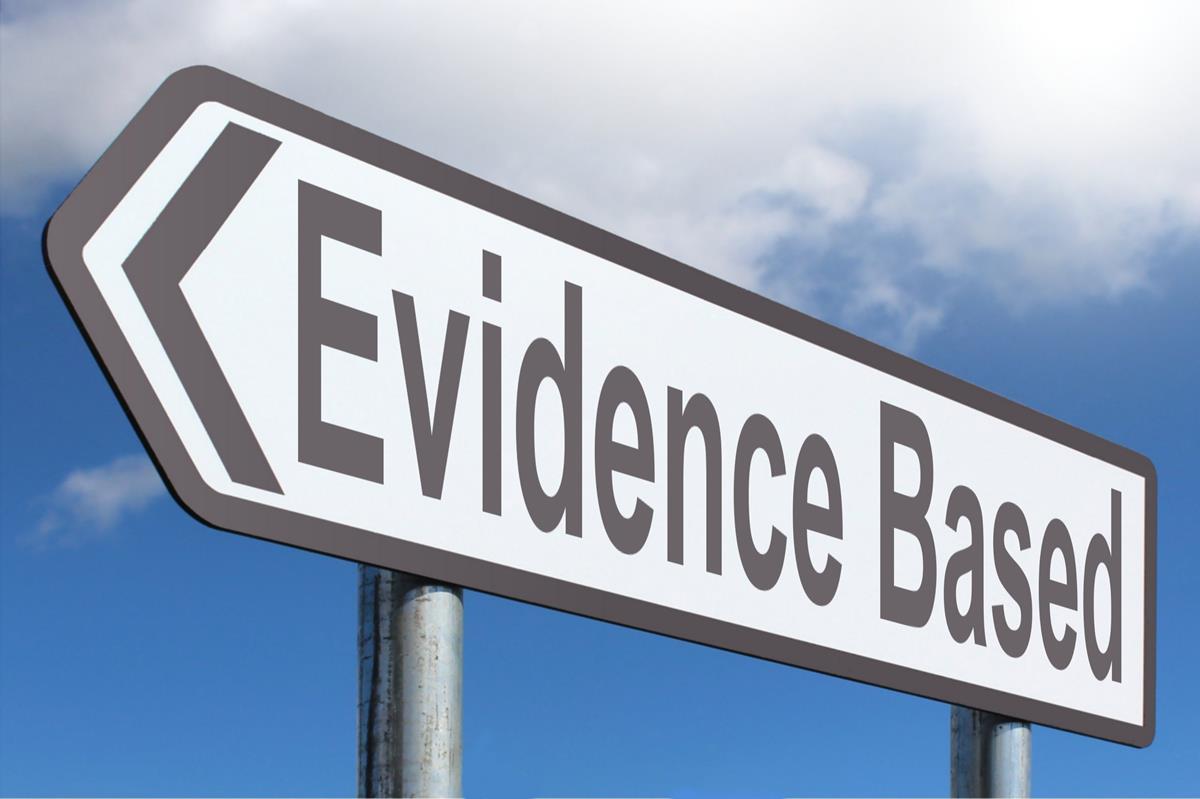 NCHS Budget Update
“Additional Resources” include reimbursables from other agencies.
Public Health Data Modernization Initiative
CDC Data Modernization Funding
Funded NCHS Projects
$50M*
In-home health examinations
Mortality data improvement
$500M
Future Areas for Investment & Growth
Data repository
Data science
Modeling and analysis
Race and ethnicity
$450M
*NCHS has received $3.4M of this total to date.
NCHS Staff Deployments
Contact tracing with state and local partners for Wisconsin’s first COVID-19 case
Airport Screening at Chicago O’Hare
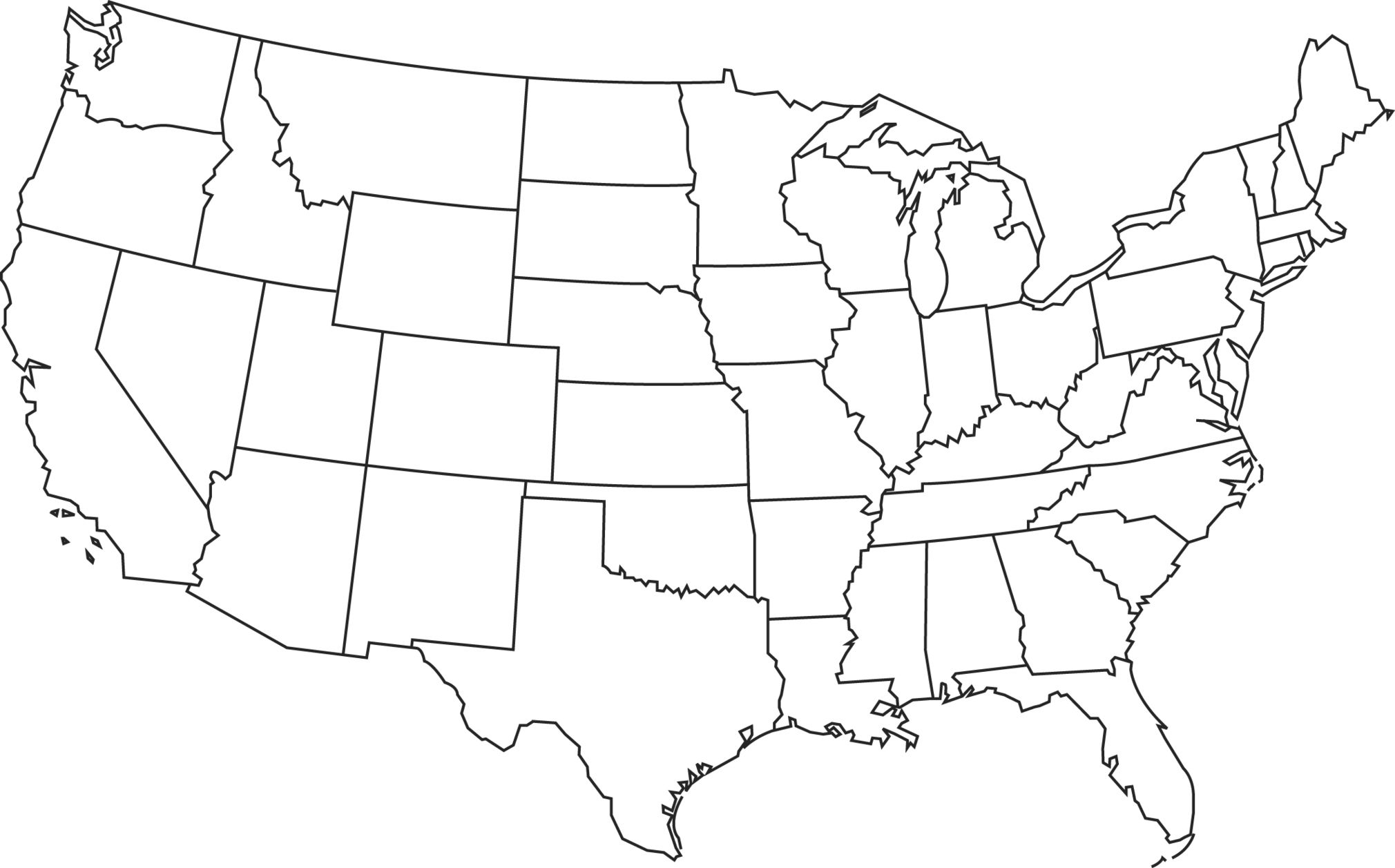 Translated questionnaires and surveys into Spanish to reach Hispanic community in Prince George’s County, MD
Vital Statistics staff provided technical assistance to San Francisco region
Hotspot analysis in counties with increasing cases, analyzed drivers of accelerating trends
Airport screening at LAX
Contract tracing, coordination of data requests, and Long-Term Care facility needs assessments in Harlingen, TX
Airport screening at Miami International
ICD-10-CM Meeting
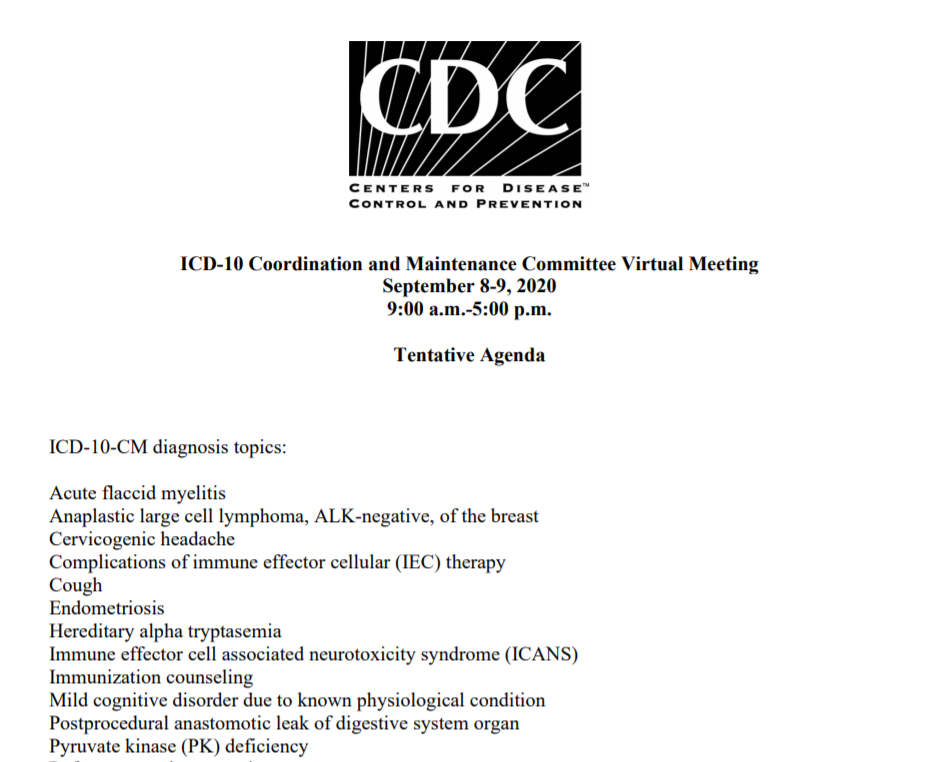 On September 8 – 9, 2020 NCHS hosted an ICD-10 Coordination and Maintenance Committee Meeting to discuss various diagnosis coding topics, including COVID-19.
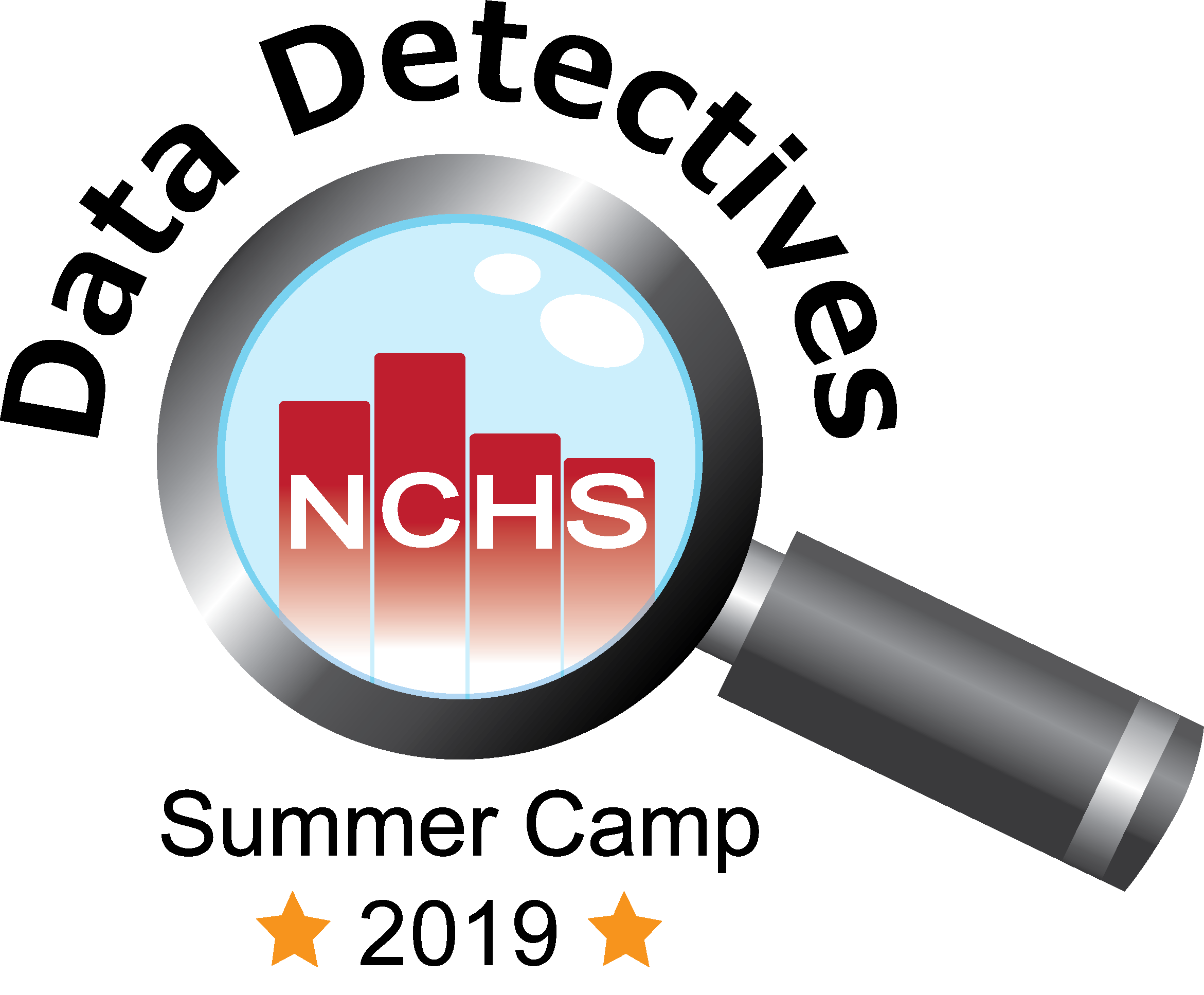 Virtual Data Detectives Camp
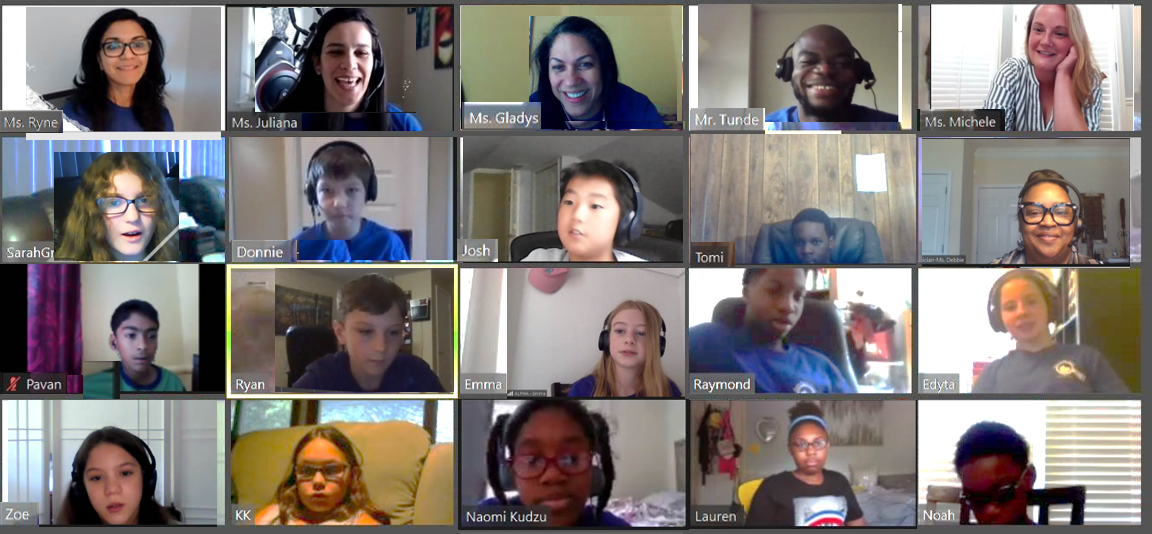 “I didn’t want it to end.”
“I will remember having fun.”
“It has been really neat to hear my kids discussing outliers, distributions, and such.”
“I have already recommended this camp; it is such a valuable opportunity to get kids interested in practical math skills.”
Thank you for your Advice and Service!
A special thank you to the departing BSC members
Ninez Ponce, M.P.P., Ph.D.

Mark Hayward, Ph.D.

Prashila Dullabh, M.D.

Darrell Gaskin, Ph.D.

Especially those who are serving beyond their term of service for one final meeting!!!!!!
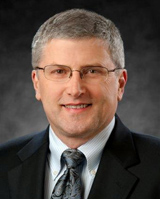 Thank You, Chesley!
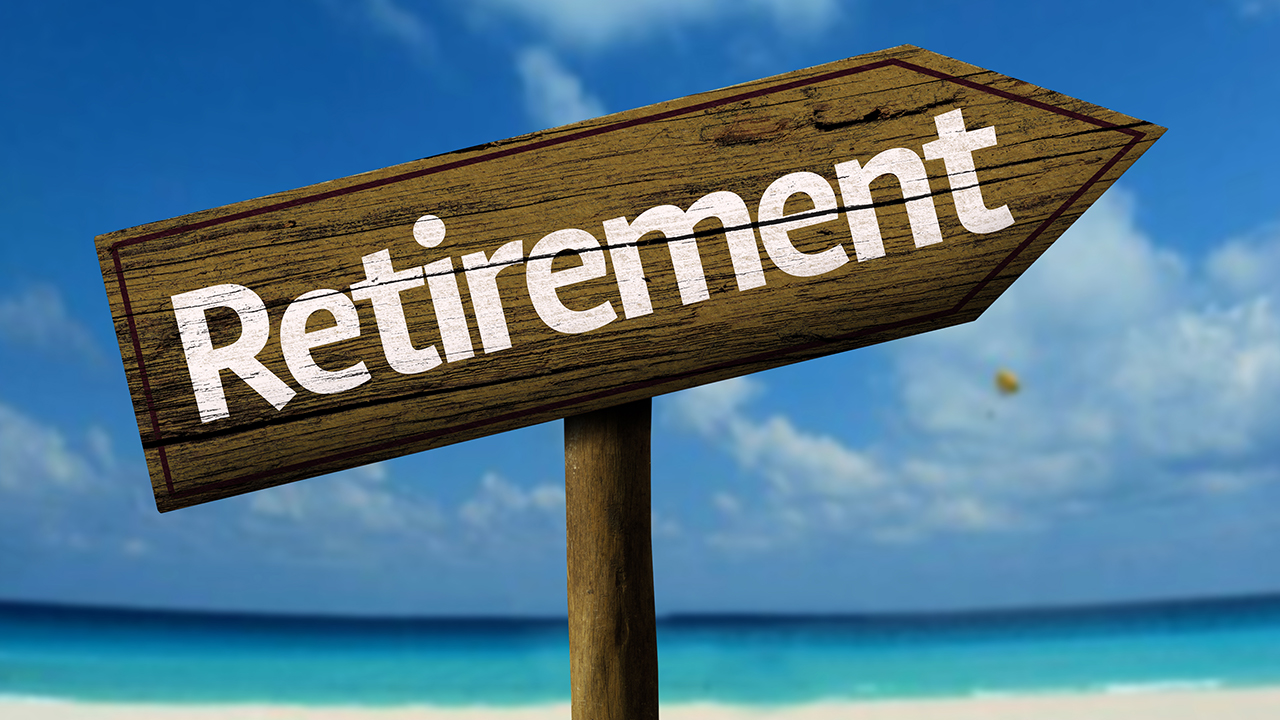 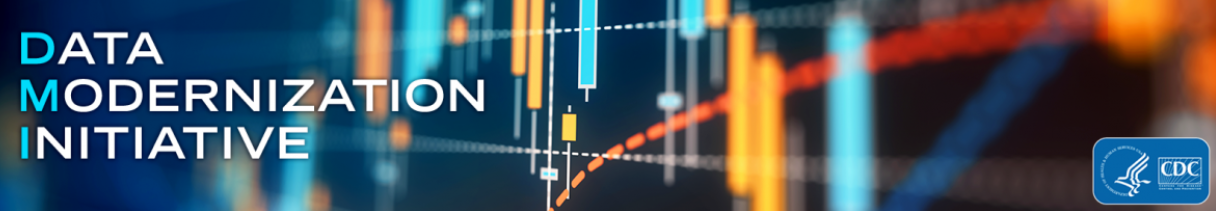